Accommodating Awareness Growth
Anna Mahtani, LSE
Introduction to awareness growth


Problems for Reverse Bayesianism

The first-pass version

The restricted version


There is no awareness growth

The explanation gap

The ‘flatness’ of the Bayesian Framework

How complicated should our models be?

New Concepts

Decision Theory
Landlord (L)
Mia (M)
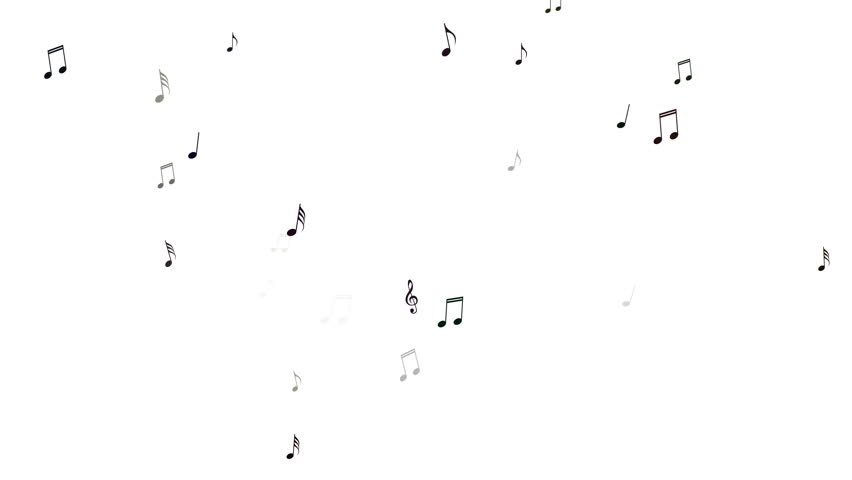 Landlord (L)
Mia (M)
Landlord (L)
Mia (M)
Landlord (L)
Mia (M)
What constraints are there on these numbers?
Accounting for awareness growth
“The domain of an agent’s attitudes can expand as a result of a refinement of the possibilities that she entertains. In this case … she should not revise her attitudes on the coarser domain” (Bradley, DMHF p257)
Landlord (L)
Mia (M)
What constraints are there on these numbers?
Landlord (L)
Mia (M)
What constraints are there on these numbers?
Accounting for awareness growth
“The domain of an agent’s attitudes can expand as a result of a refinement of the possibilities that she entertains. In this case … she should not revise her attitudes on the coarser domain” (Bradley, DMHF p257)

“The domain of awareness can expand because the agent entertains one or more possibilities disjoint from those she entertained initially” (Bradley, DMHF, p257)
Landlord (L)
Mia (M)
Landlord (L)
Mia (M)
Other (O)
Landlord (L)
Mia (M)
Other (O)
Landlord (L)
Mia (M)
Other (O)
What constraints are there on these numbers?
Accounting for awareness growth
“The domain of an agent’s attitudes can expand as a result of a refinement of the possibilities that she entertains. In this case … she should not revise her attitudes on the coarser domain” (Bradley, DMHF p257)

“The domain of awareness can expand because the agent entertains one or more possibilities disjoint from those she entertained initially” (Bradley, DMHF, p257)
Accounting for awareness growth
“The domain of an agent’s attitudes can expand as a result of a refinement of the possibilities that she entertains. In this case … she should not revise her attitudes on the coarser domain” (Bradley, DMHF p257)

“The domain of awareness can expand because the agent entertains one or more possibilities disjoint from those she entertained initially” (Bradley, DMHF, p257)

	“we should extend our relational attitudes to the new set in such a way as to conserve all 	prior relational beliefs and preferences” (Bradley, DMHF, p257)
Landlord (L)
Mia (M)
Other (O)
What constraints are there on these numbers?
Introduction to awareness growth


Problems for Reverse Bayesianism

The first-pass version

The restricted version


There is no awareness growth

The explanation gap

The ‘flatness’ of the Bayesian Framework

How complicated should our models be?

New Concepts

Decision Theory
Landlord (L)
Mia (M)
Tenant (T)
Landlord (L)
Mia (M)
Tenant (T)
Landlord (L)
Mia (M)
Other (O)
Tenant (T)
Landlord (L)
Mia (M)
Other (O)
Tenant (T)
Landlord (L)
Mia (M)
Other (O)
Tenant (T)
Landlord (L)
Mia (M)
Other (O)
Tenant (T)
Landlord (L)
Mia (M)
Other (O)
Tenant (T)
Landlord (L)
Mia (M)
Other (O)
Tenant (T)
Landlord (L)
Mia (M)
Other (O)
Tenant (T)
Landlord (L)
Mia (M)
Other (O)
IFF
Tenant (T)
Landlord (L)
Mia (M)
Other (O)
IFF
Tenant (T)
Landlord (L)
Mia (M)
Other (O)

IFF

A: Mia (M)
B: Tenant (T)
Tenant (T)
Landlord (L)
Mia (M)
Other (O)
IFF
Tenant (T)
Landlord (L)
Mia (M)
Other (O)
IFF
A: Landlord (L)
B: Mia (M)
Tenant (T)
Landlord (L)
Mia (M)
Other (O)

IFF
A: Landlord (L)
B: Mia (M)
Tenant (T)
Landlord (L)
Mia (M)
Other (O)

IFF
A: Landlord (L)
B: Mia (M)
Introduction to awareness growth


Problems for Reverse Bayesianism

The first-pass version

The restricted version


There is no awareness growth

The explanation gap

The ‘flatness’ of the Bayesian Framework

How complicated should our models be?

New Concepts

Decision Theory
Tails (T)
Heads (H)
Lion (L)
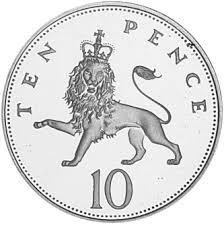 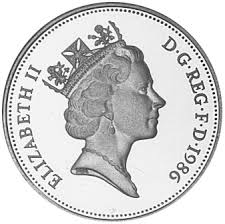 Tails (T)
Heads (H)
Lion (L)
King (K)
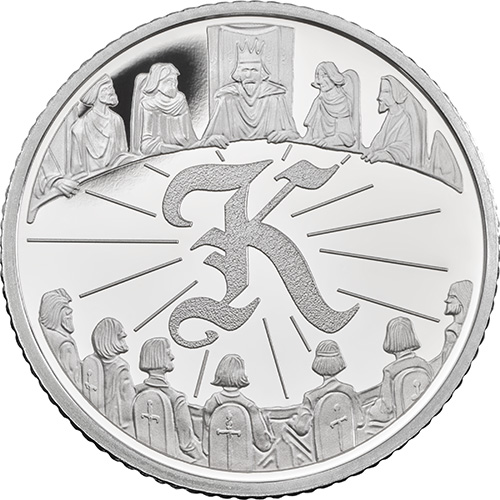 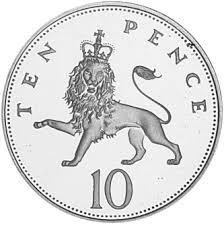 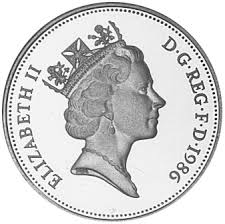 Tails (T)
Heads (H)
Lion (L)
King (K)
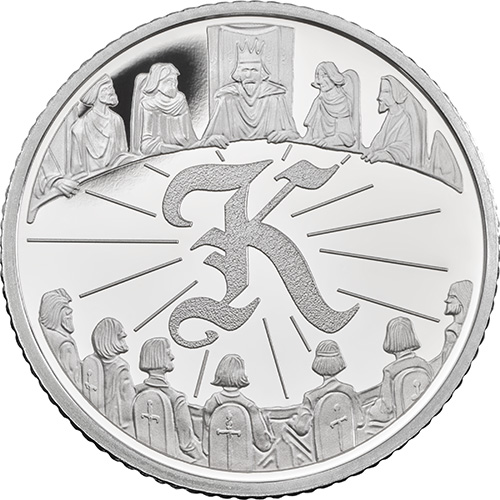 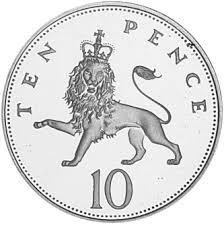 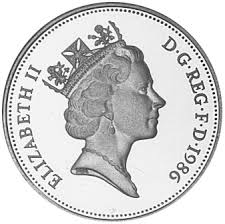 Tails (T)
Heads (H)
Lion (L)
King (K)
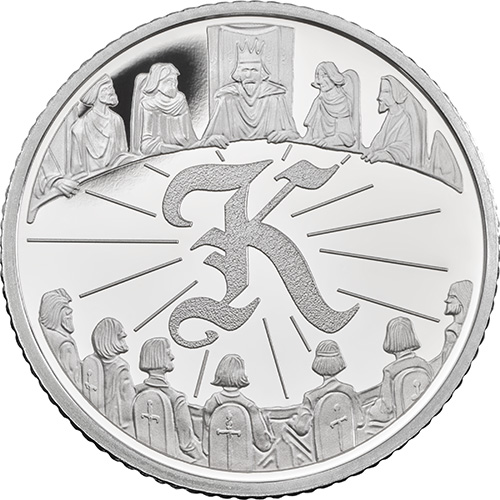 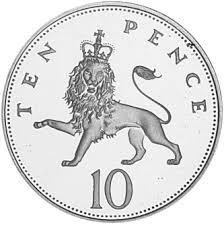 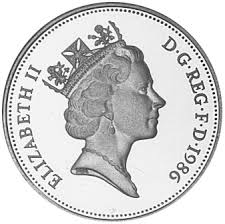 IFF
Tails (T)
Heads (H)
Lion (L)
King (K)
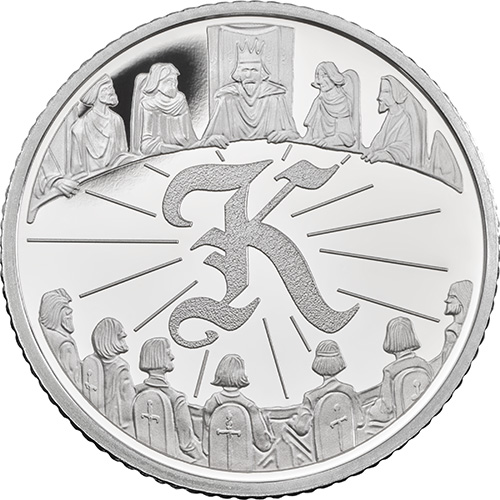 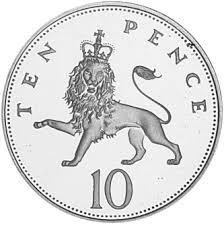 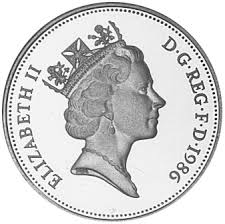 IFF
Tails (T)
Heads (H)
Lion (L)
King (K)
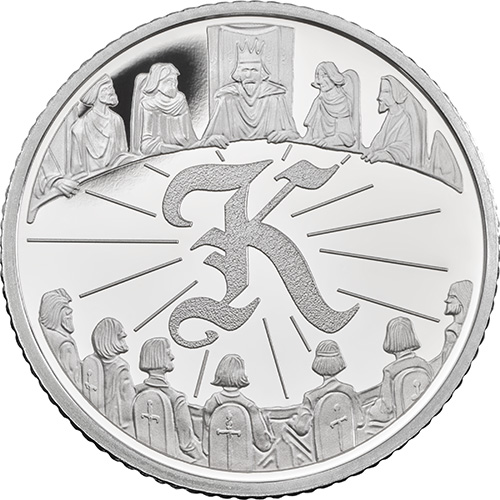 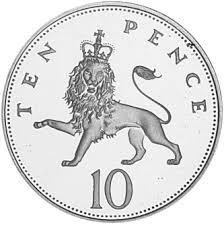 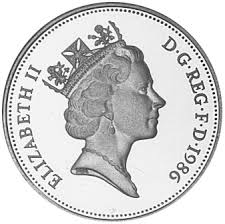 IFF
A: HEADS (H)
B: LION (L)
Tails (T)
Heads (H)
Lion (L)
King (K)
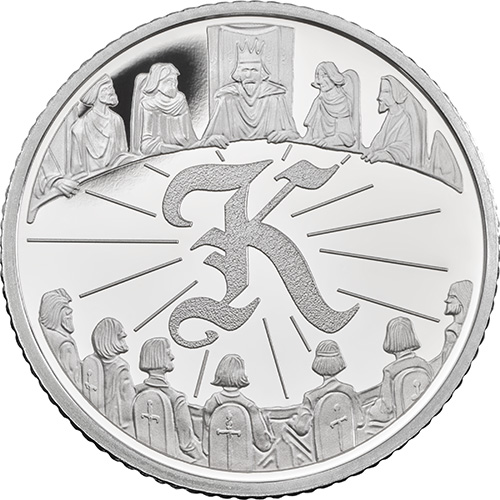 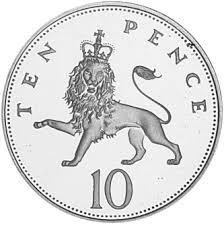 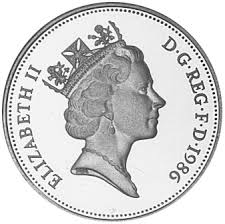 
IFF
A: HEADS (H)
B: LION (L)
Tails (T)
Heads (H)
Lion (L)
King (K)
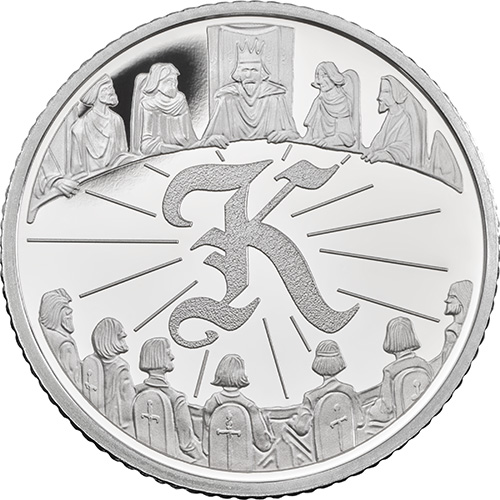 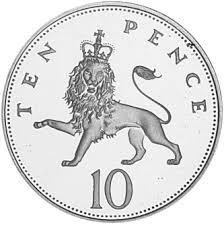 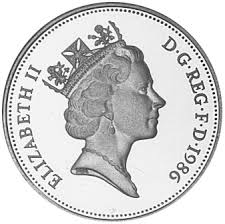 
IFF
A: HEADS (H)
B: LION (L)
Tails (T)
Heads (H)
Lion (L)
King (K)
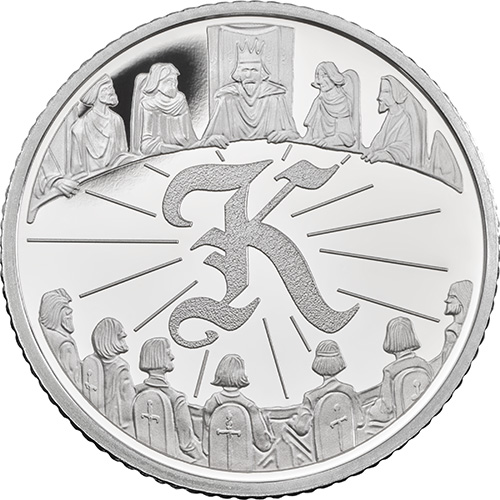 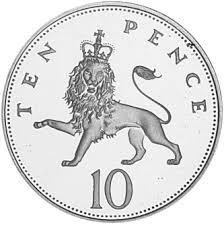 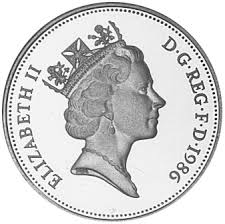 
IFF
A: HEADS (H)
B: LION (L)
Tails (T)
Heads (H)
Lion (M)
King (K)
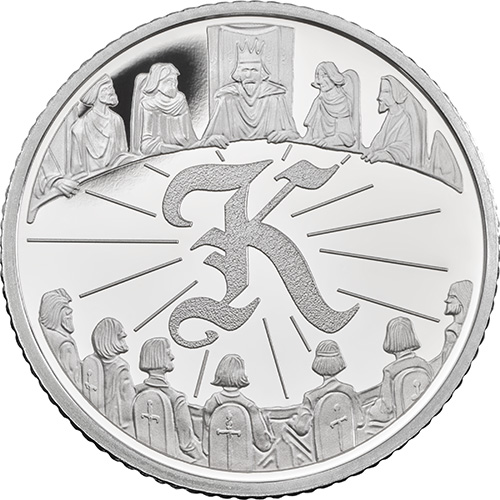 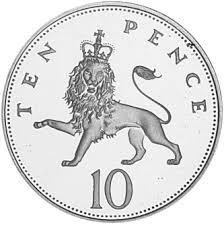 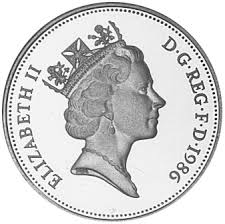 Tenant (T)
Landlord (L)
Mia (M)
Other (O)
Introduction to awareness growth


Problems for Reverse Bayesianism

The first-pass version

The restricted version


There is no awareness growth

The explanation gap

The ‘flatness’ of the Bayesian Framework

How complicated should our models be?

New Concepts

Decision Theory
What is unawareness?
What is unawareness?
In cases of unawareness… “certain contingencies or prospects are not available to the agent’s consciousness at the time at which she is deliberating on some question” (Bradley DMHF, p253)
What is unawareness?
In cases of unawareness… “certain contingencies or prospects are not available to the agent’s consciousness at the time at which she is deliberating on some question” (Bradley DMHF, p253)
“An agent can form attitudes only towards prospects that she is aware of” (Bradley, DMHF, p254)
Landlord (L)
Mia (M)
Other (O)
What is unawareness?
In cases of unawareness… “certain contingencies or prospects are not available to the agent’s consciousness at the time at which she is deliberating on some question” (Bradley DMHF, p253)
“An agent can form attitudes only towards prospects that she is aware of” (Bradley, DMHF, p254)
Is this right?
Landlord (L)
Mia (M)
Other (O)
Landlord (L)
Mia (M)
Other (O)
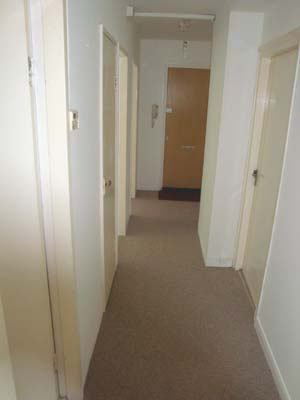 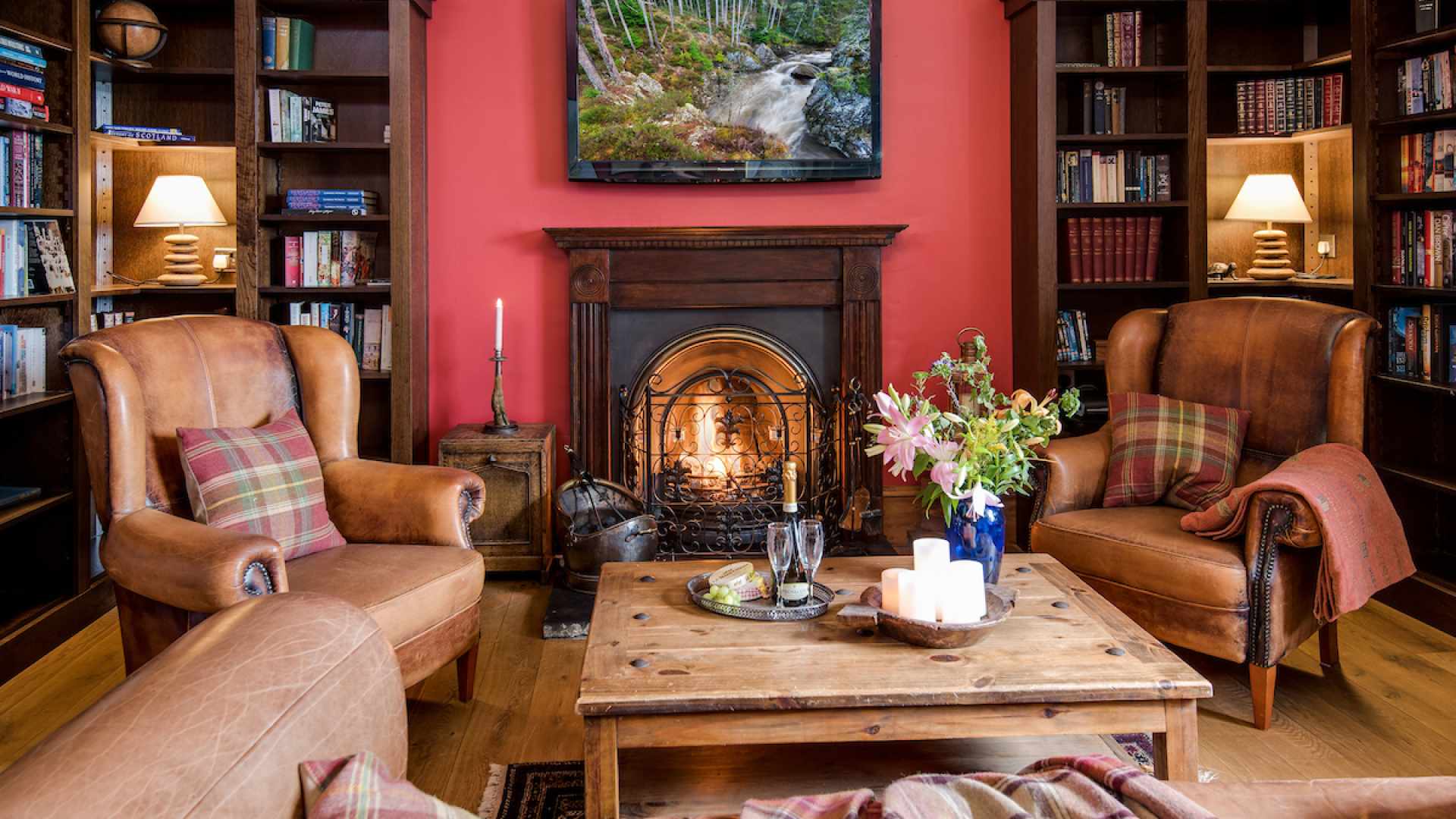 Landlord (L)
Mia (M)
Other (O)
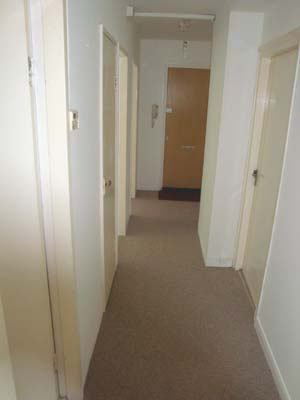 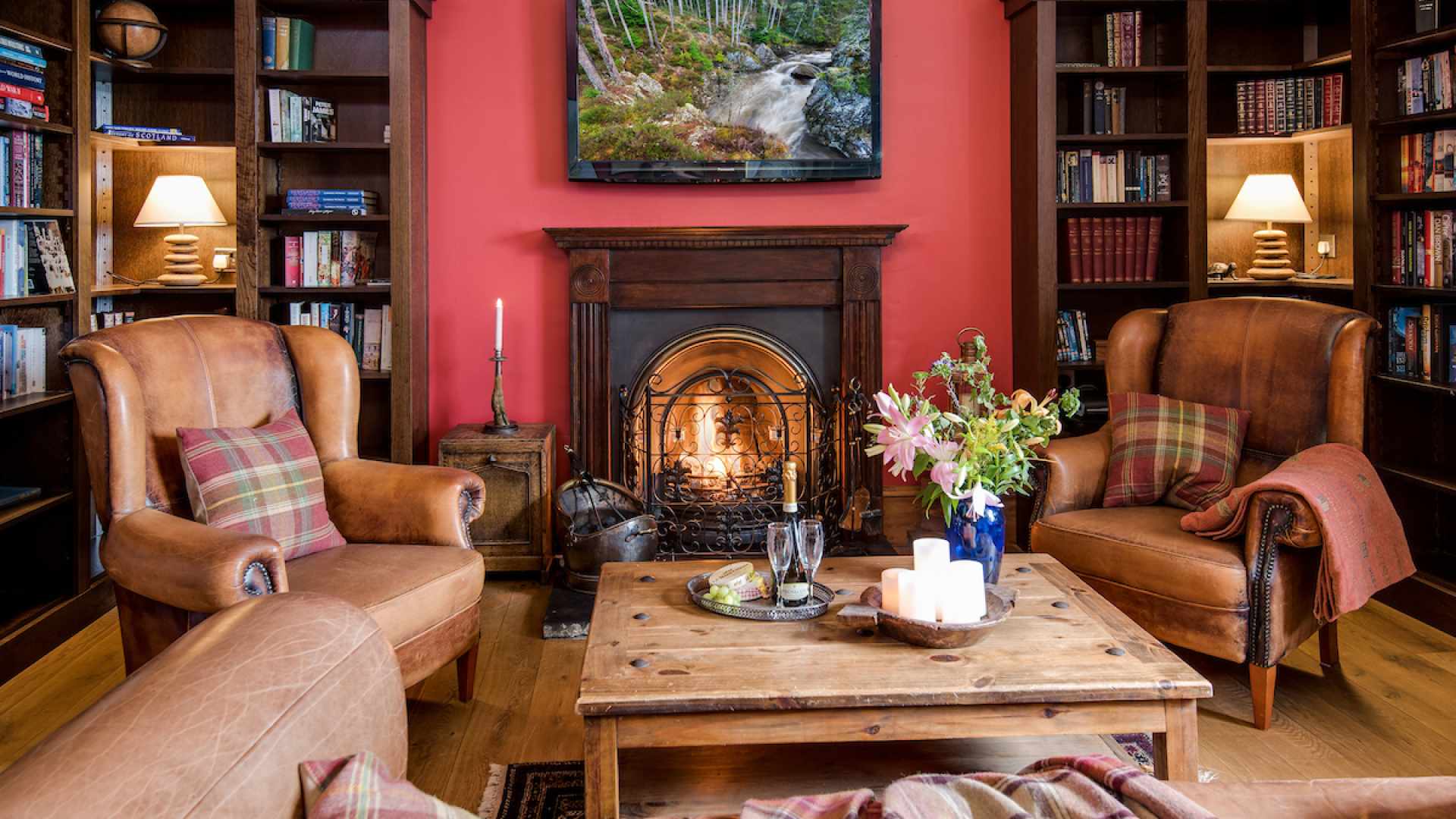 Cr0(L) = 0.49	Cr0(M) = 0.49	Cr0(O) = 0.01
Cr0(L) = 0.4	Cr0(M) = 0.4	Cr0(O) = 0.2
Introduction to awareness growth


Problems for Reverse Bayesianism

The first-pass version

The restricted version


There is no awareness growth

The explanation gap

The ‘flatness’ of the Bayesian Framework

How complicated should our models be?

New Concepts

Decision Theory
Introduction to awareness growth


Problems for Reverse Bayesianism

The first-pass version

The restricted version


There is no awareness growth

The explanation gap

The ‘flatness’ of the Bayesian Framework

How complicated should our models be?

New Concepts

Decision Theory
0
0
How sure are you that P?
1
1
How present is P to your consciousness?
0
0
How sure are you that P?
1
0
0
How sure are you that P?
1
Introduction to awareness growth


Problems for Reverse Bayesianism

The first-pass version

The restricted version


There is no awareness growth

The explanation gap

The ‘flatness’ of the Bayesian Framework

How complicated should our models be?

New Concepts

Decision Theory
Landlord (L)
Mia (M)
Landlord (L)
Mia (M)
Other (O)
Landlord (L)
Mia (M)
Other (O)
Heads (H)
Lion (L)
King (K)
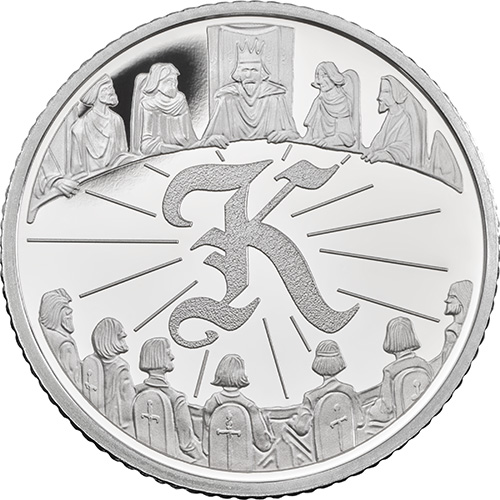 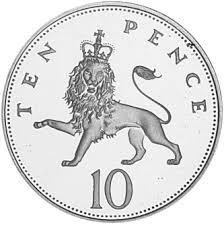 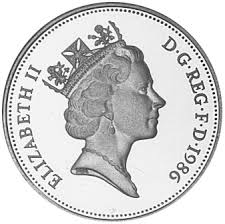 Introduction to awareness growth


Problems for Reverse Bayesianism

The first-pass version

The restricted version


There is no awareness growth

The explanation gap

The ‘flatness’ of the Bayesian Framework

How complicated should our models be?

New Concepts

Decision Theory
Hi, I’m Noreen
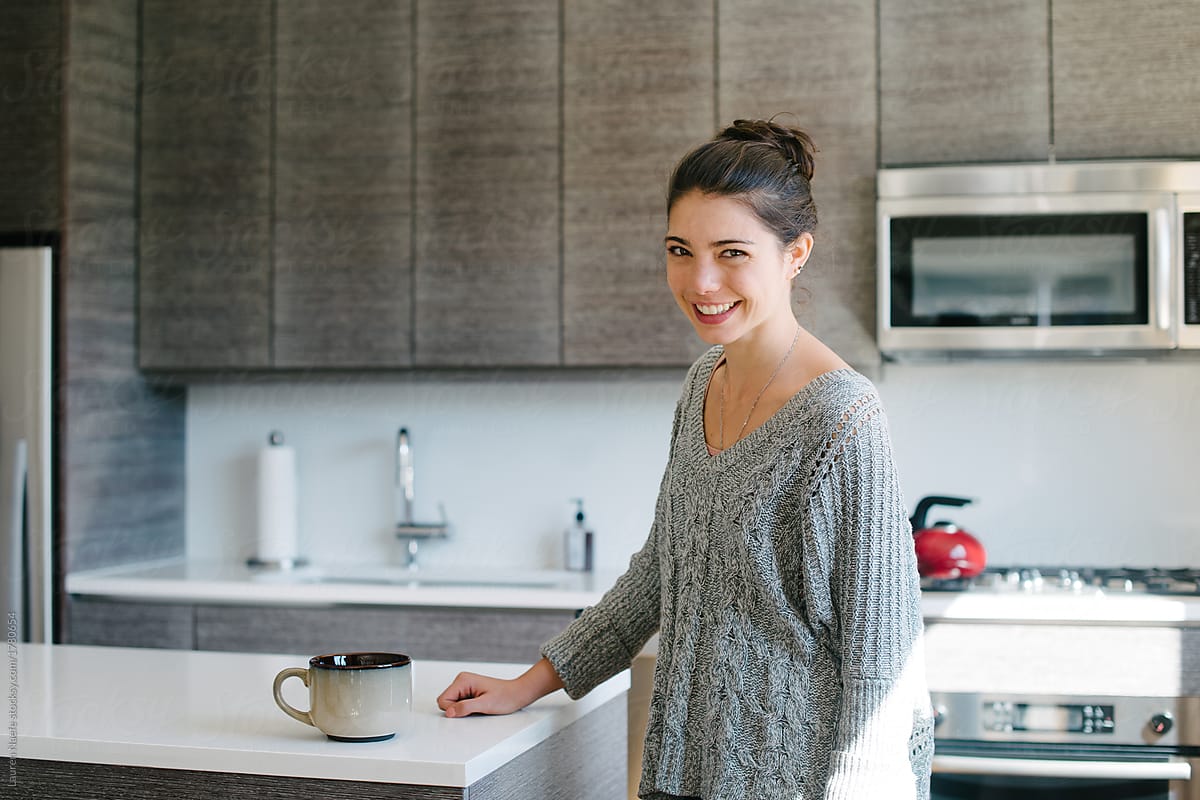 Landlord (L)
Mia (M)
A big question about the objects of credence

What are propositions: how fine-grained are they?

Can there be multiple ways (involving different concepts) of grasping the same proposition?

Bob is a bachelor
Bob is an unmarried man

Noreen is singing in the shower
Someone called ‘Noreen’ is singing in the shower
Introduction to awareness growth


Problems for Reverse Bayesianism

The first-pass version

The restricted version


There is no awareness growth

The explanation gap

The ‘flatness’ of the Bayesian Framework

How complicated should our models be?

New Concepts

Decision Theory
X modelling Y
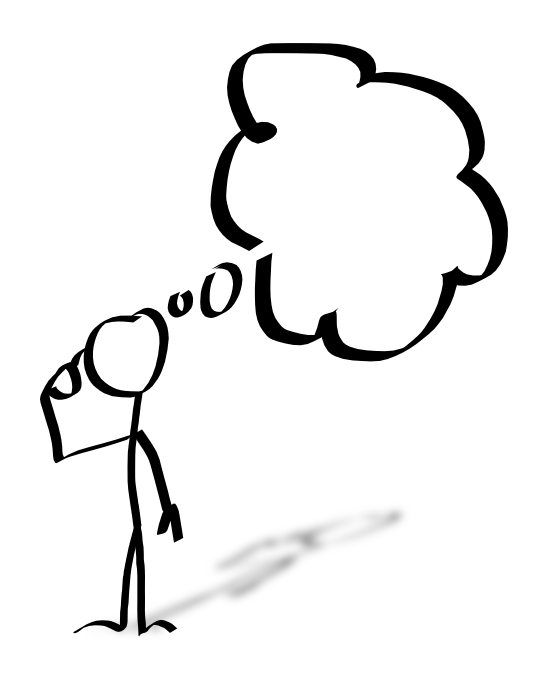 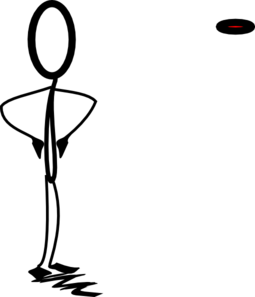 Y
X
X modelling X
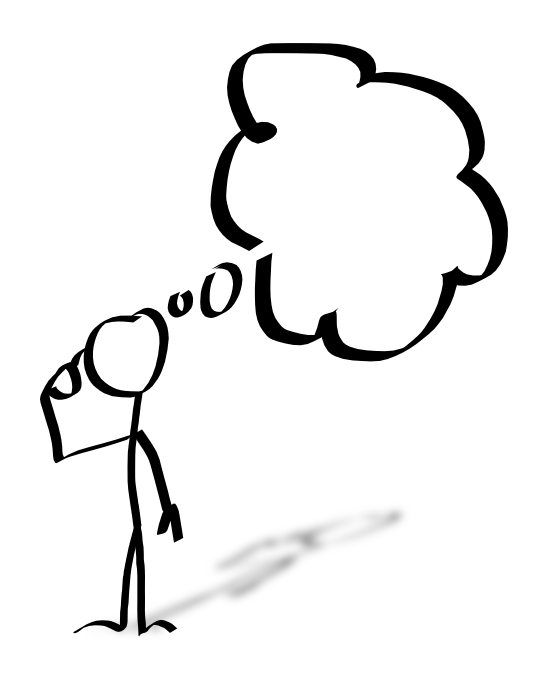 X
In cases of unawareness… “certain contingencies or prospects are not available to the agent’s consciousness at the time at which she is deliberating on some question” (Bradley DMHF, p253)
“An agent can form attitudes only towards prospects that she is aware of” (Bradley, DMHF, p254)
This doesn’t hold (on my view) as a claim about the agent being modelled.
In cases of unawareness… “certain contingencies or prospects are not available to the agent’s consciousness at the time at which she is deliberating on some question” (Bradley DMHF, p253)
“An agent can form attitudes only towards prospects that she is aware of” (Bradley, DMHF, p254)
A related claim holds about what the modeller is capable of.
X modelling Y
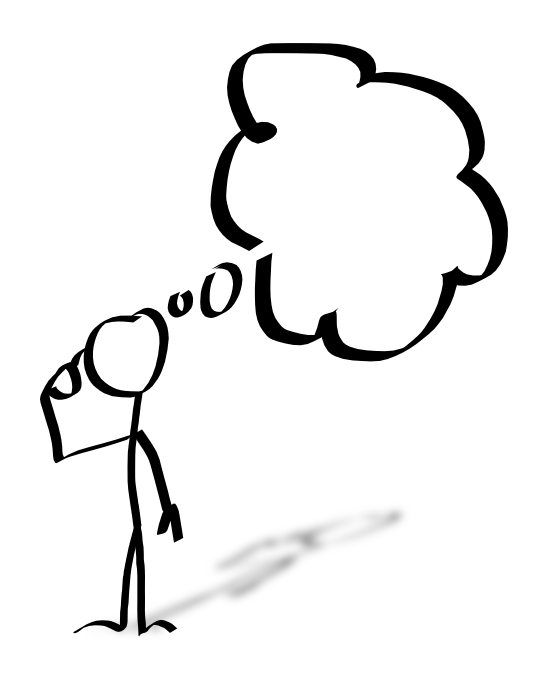 The models that are created do not depend just on what is present to Y’s consciousness, but they do depend on what is present to X’s consciousness.
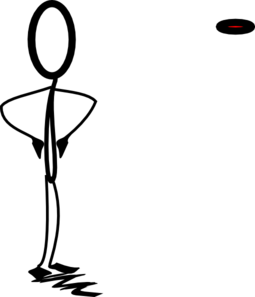 Y
X
X modelling X
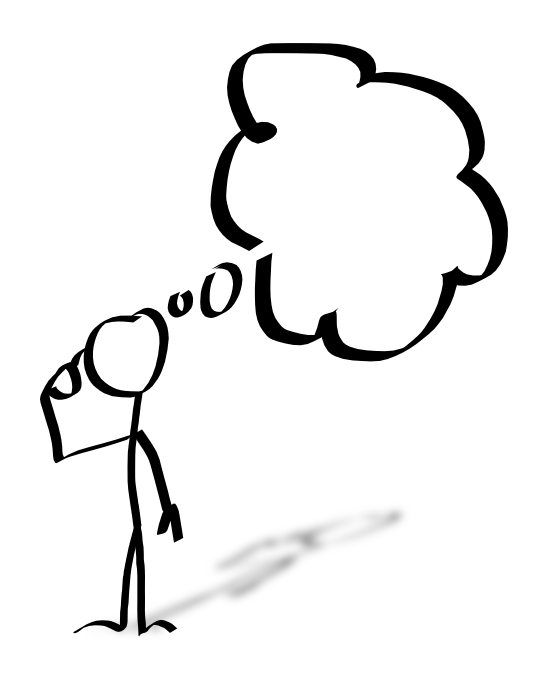 The models X produces are limited by what is present to X’s consciousness, but because of X’s role as attributer, not as subject.
X can produce models of himself that are inadequate for the purpose at hand.
X
When we discover that we’ve produced an inadequate model of some phenomena (because we’ve left something important out), what should we do?
When we discover that we’ve produced an inadequate model of some phenomena (because we’ve left something important out), what should we do?

Start afresh?
When we discover that we’ve produced an inadequate model of some phenomena (because we’ve left something important out), what should we do?

Start afresh?

Or can we find a way to interpret the model that we have already created?
When we discover that we’ve produced an inadequate model of some phenomena (because we’ve left something important out), what should we do?

Start afresh?

Or can we find a way to interpret the model that we have already created? 

The model that we’ve already created is a simplification – and not the simplification that we need. To answer the question, perhaps we need an account of the different ways that things can be simplified, so that we can figure out how we can move between them?
Introduction to awareness growth


Problems for Reverse Bayesianism

The first-pass version

The restricted version


There is no awareness growth

The explanation gap

The ‘flatness’ of the Bayesian Framework

How complicated should our models be?

New Concepts

Decision Theory